COMPUTER NETWORKS
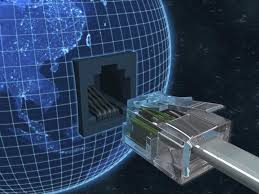 OSI MODEL:
Physical Layer
Data Link Layer
Network Layer
OVERVIEW
Physical 
    Placing signals      
    on the carrier   
    network   
    Interface  
    card and cables
    
     Devices 
     Hubs and      
     Repeaters
Data link
     Error   
     control    
     and     
     Synchro-
     nization
     
     Devices     
     Bridges    
     and    
     Switches
Network layer 
Data routing 
through networks

Devices Routers 
and Brouters
Physical Layer
Purpose
Deals with the transmission of 0s and 1s over the physical media
Transmission of the electrical signals over a communication channel
Translation of bits into signals
Pulse duration determination
Transmission synchronization
Physical Layer
Functions
Encode bits into signals
Carry data from the higher layers
Define the interface to the card
Electrical
Mechanical
Functional
Example: Pin count on the connector
NETWORK
CARD
NETWORK
SOFTWARE
NIC Driver
facilitates data 
transfer
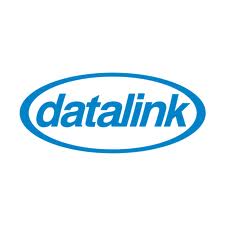 Data Link	Layer
Purpose
Manages data flow     
    over physical media
Ensures error-free transmission over   
    physical media and    
    error-free data      
    submission to the      
    Network Layer
Subdivisions
  Logical Link Control (LLC)   
  sub- layer
- Manages service access points (logical link)
- Error and flow control
  Media Access Control    
  (MAC) sub-layer
- Applies directly to network card communication
Access control
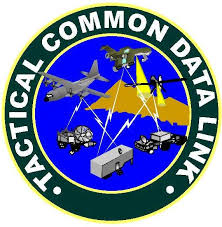 Data Link	Layer
Functions
Point of origin
Packages data for transmission over physical line
Receiving end
Packages data for submission to the network layer
Deals with network transmission protocols
IEEE 802. protocols
Network Layer
Purpose
Addressing and routing the packets
   
       - Example  application at  the router
  
       - If the packet size is  large, splits into   
         small packets
     Header                                                        Trailer
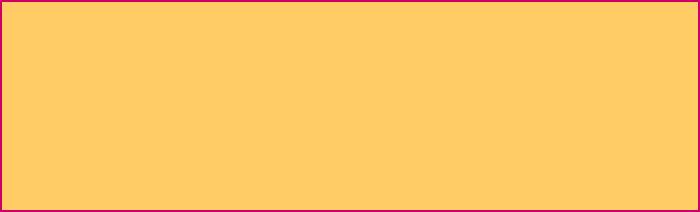 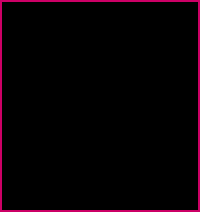 Data
Network Layer
Functions
- Address messages
    - Address translation from logical to      
       physical  
       Example: nganesa---->102.13.345.25
    - Routing of data based on priority
    - Best path at the time of transmission
    - Congestion control
Network Layer
ROUTERS
- A layer 3 device that is used to interconnect 2 or more logical networks.

- Can filter broadcast traffic, preventing broadcast traffic from one network from reaching another network.
202.5.3.0
180.200.0.0
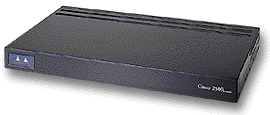 Summary
At each layer, additional information is added to the data packet
An example would be information related to the IP protocol that is added at the network layer